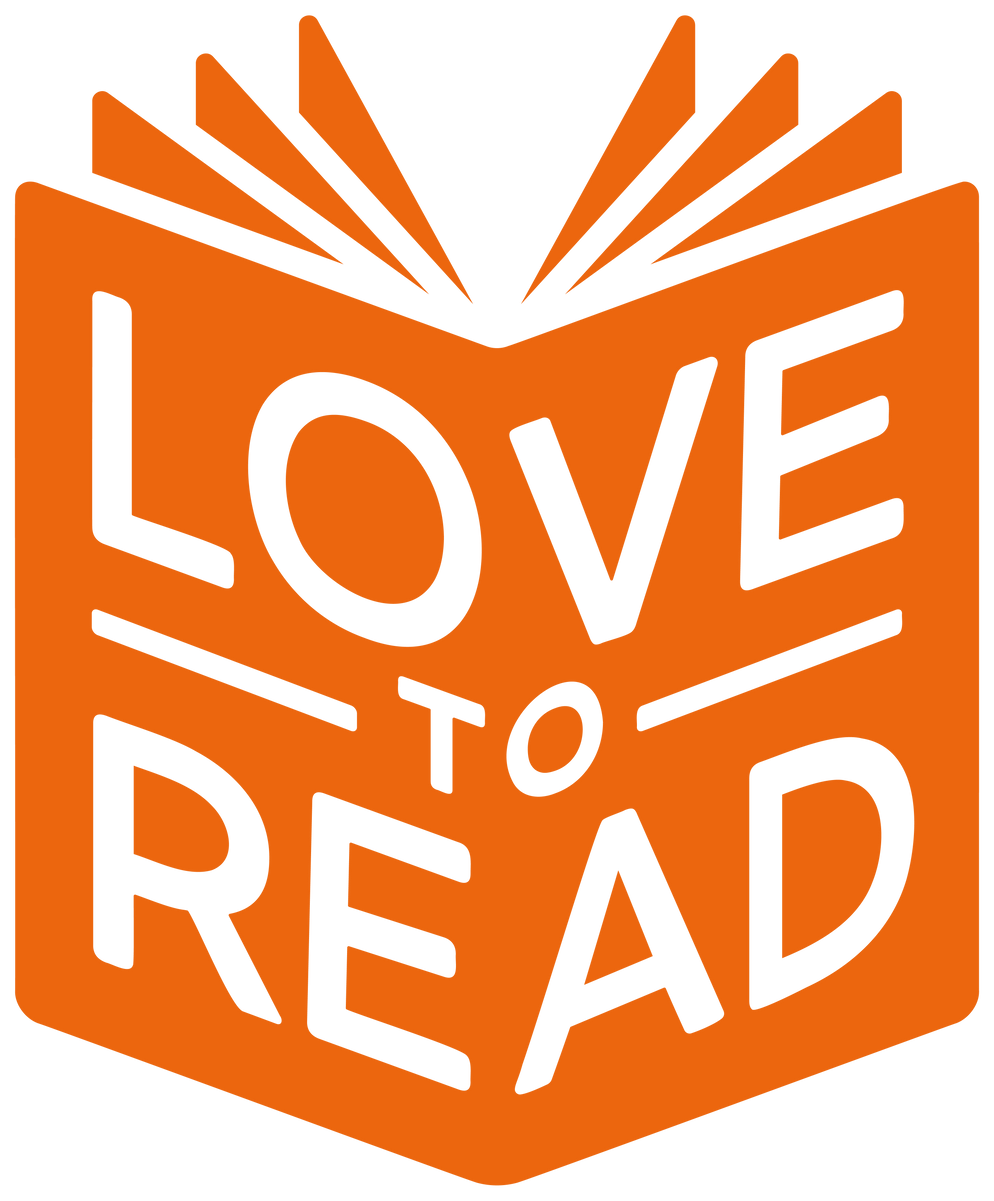 BOOK REVIEW
Book Title:
Author:
Genre:
Reviewed by:
This book made me:
Laugh
Learn new things
Feel scared
Feel excited
Feel sad
Feel happy
This book is about: (no spoilers!)
My favourite character was:
You should read this book if you…
I give this book _____ stars: